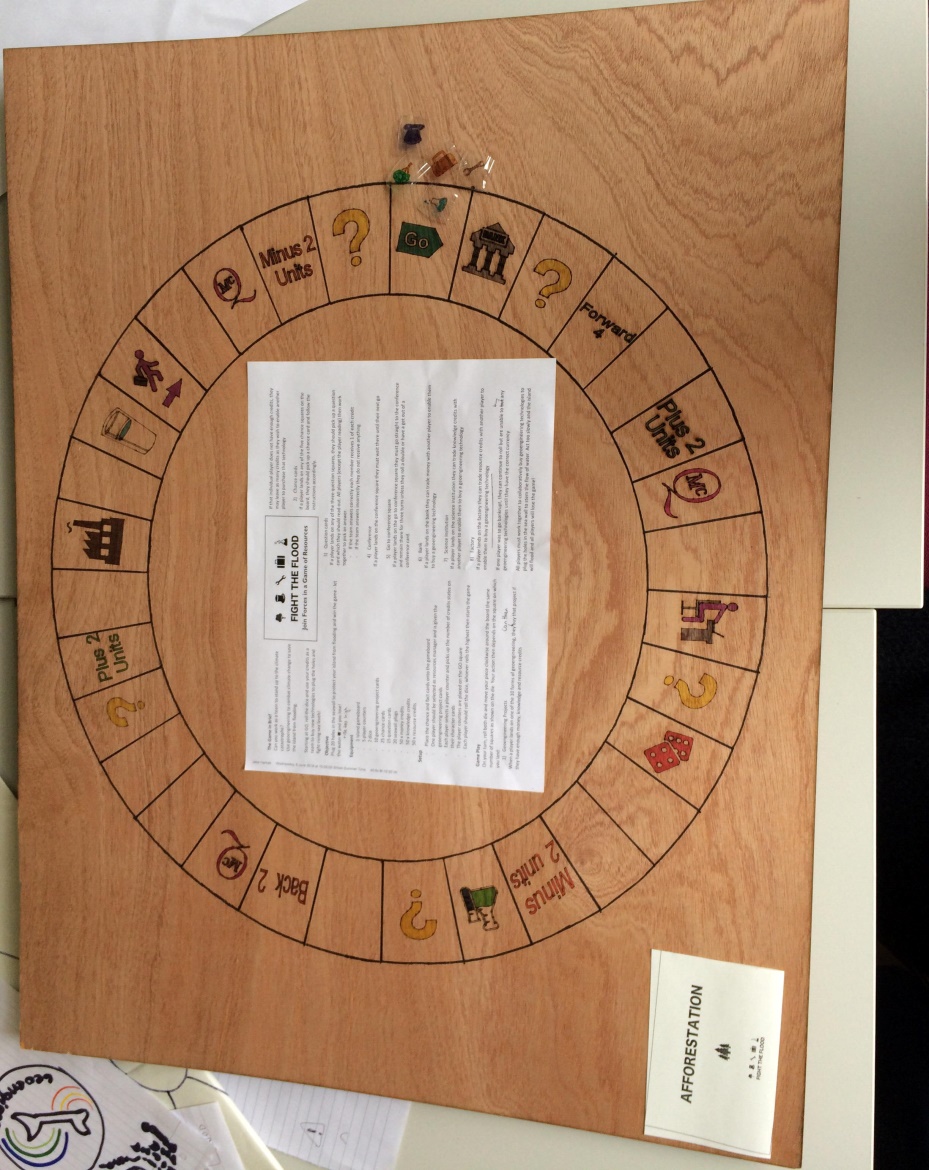 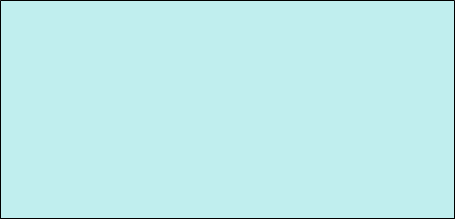 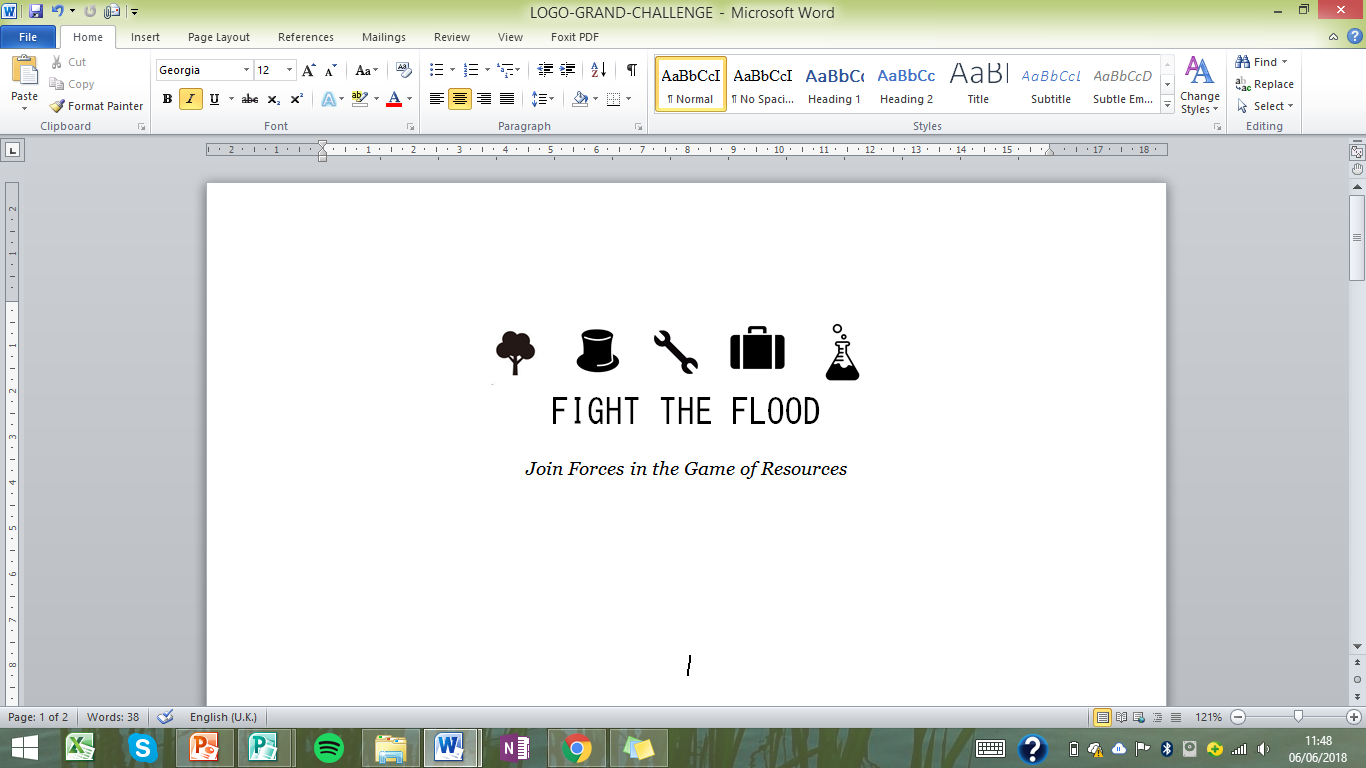 Initial observations
Went in with a vague understanding of geoengineering 
Controversial subject
Create something to increase knowledge of geoengineering potential
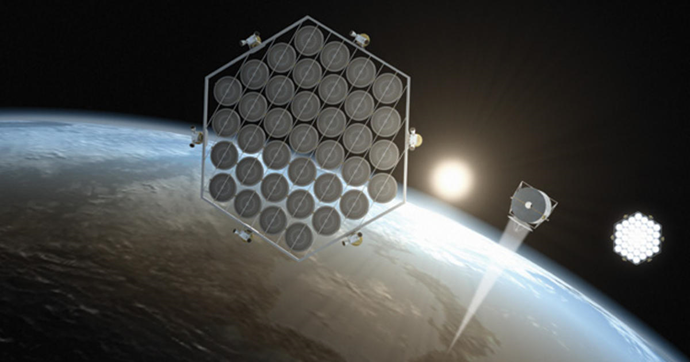 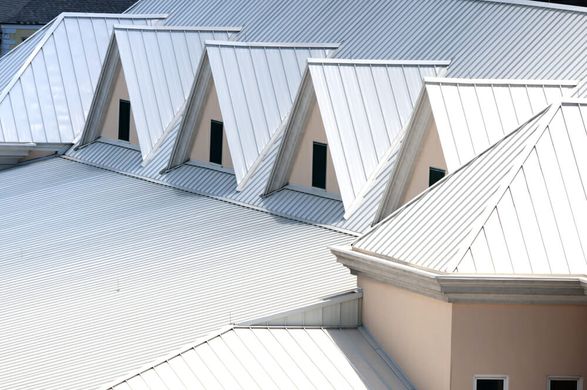 [Speaker Notes: Went in with a vague understanding of geoengineering 
Researched 
Discovered how controversial it is, despite the fact that people don’t know much about it 
Decided to create something to increase people’s knowledge about the potential of geoengineering]
Aims of board game
Game set on an island surrounded by slowly melting ice 
Players must work together to collaboratively buy geoengineering technologies to plug the holes in the sea wall 
Highlight the importance of cooperation between different groups to prevent further temperature increase
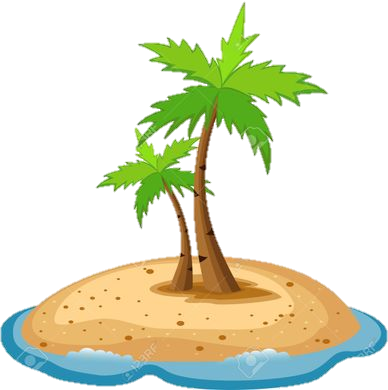 What does it teach?
Space mirrors 
Cloud seeding 
Artificial trees 
Ocean fertiliser 
Aerosols 


Roof whitening 
Carbonate addition 
Biochar 
Afforesting 
Reflective crops
Roof whitening
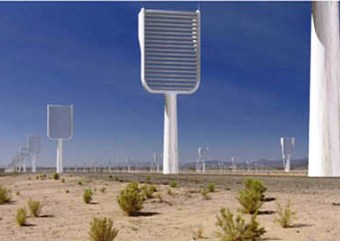 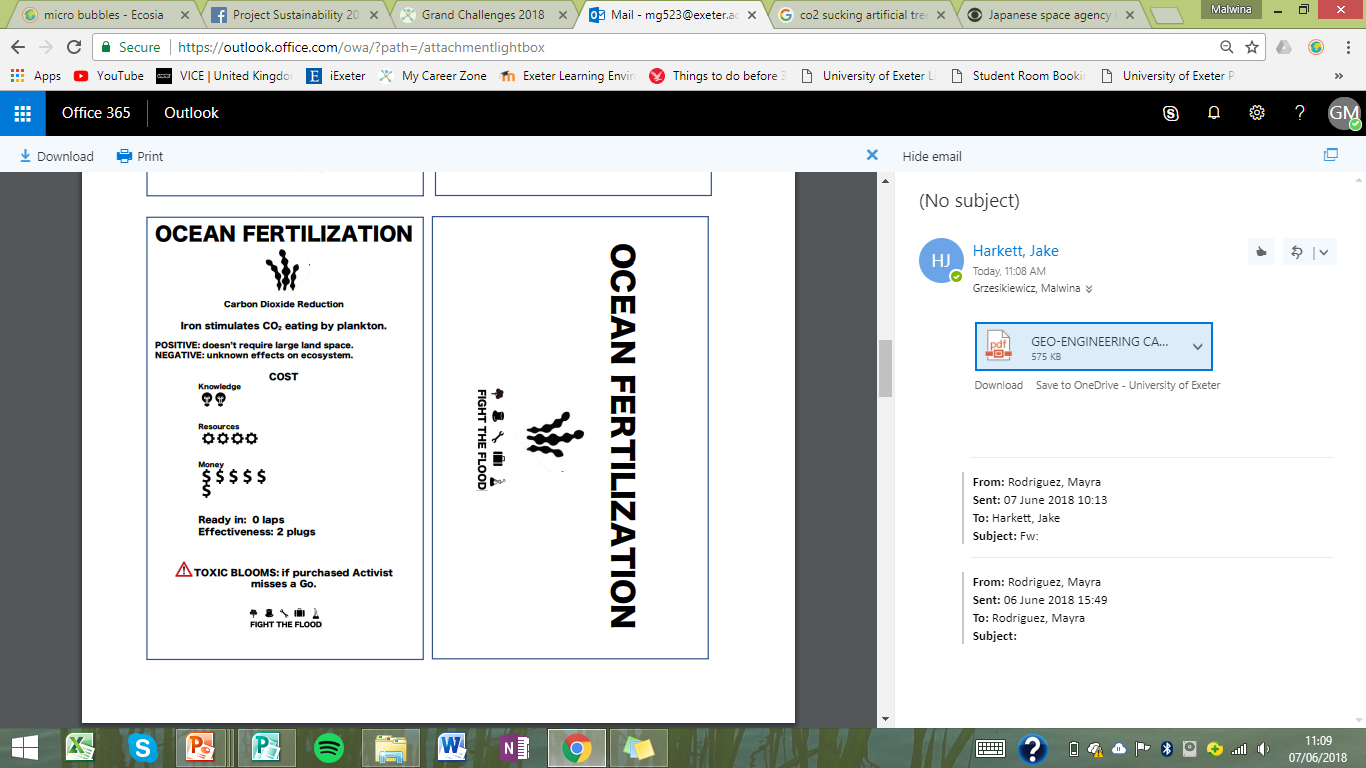 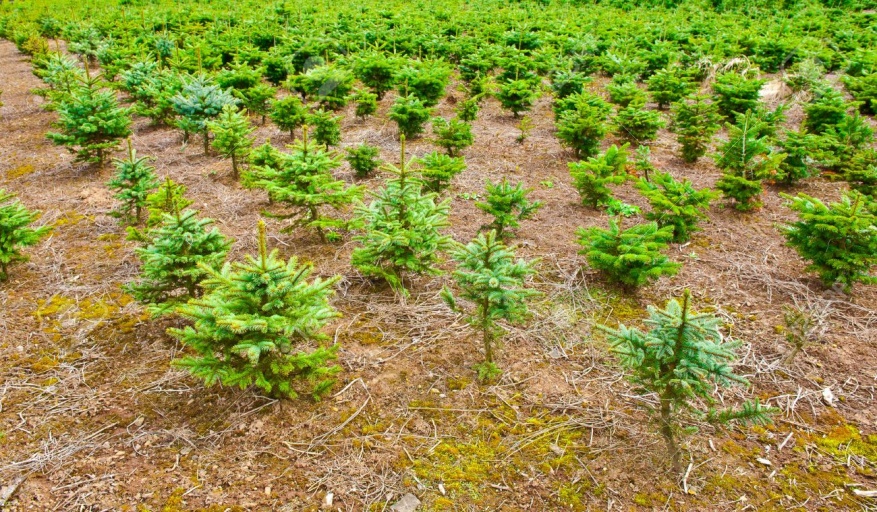 Importance of cooperation
Need for cooperation to form solutions 
Players have different resources that together can utilise geoengineering
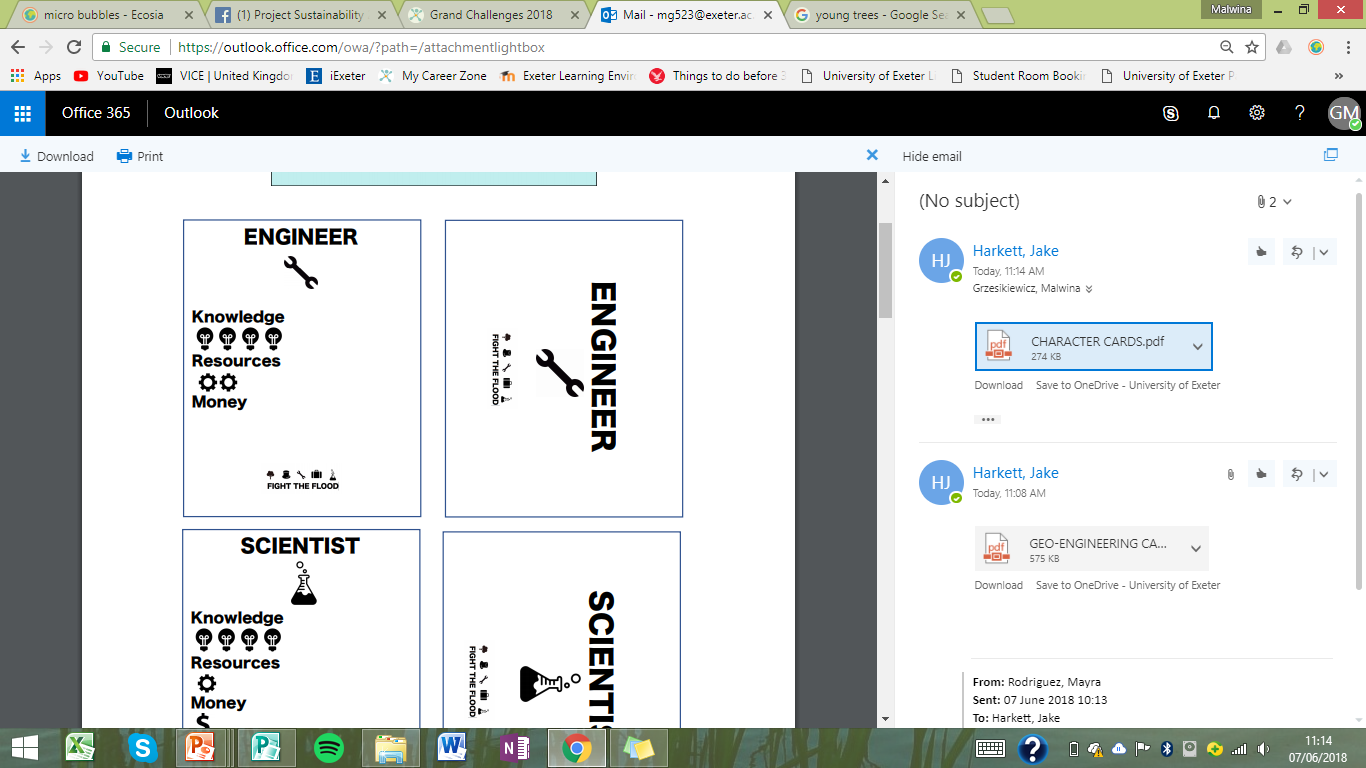 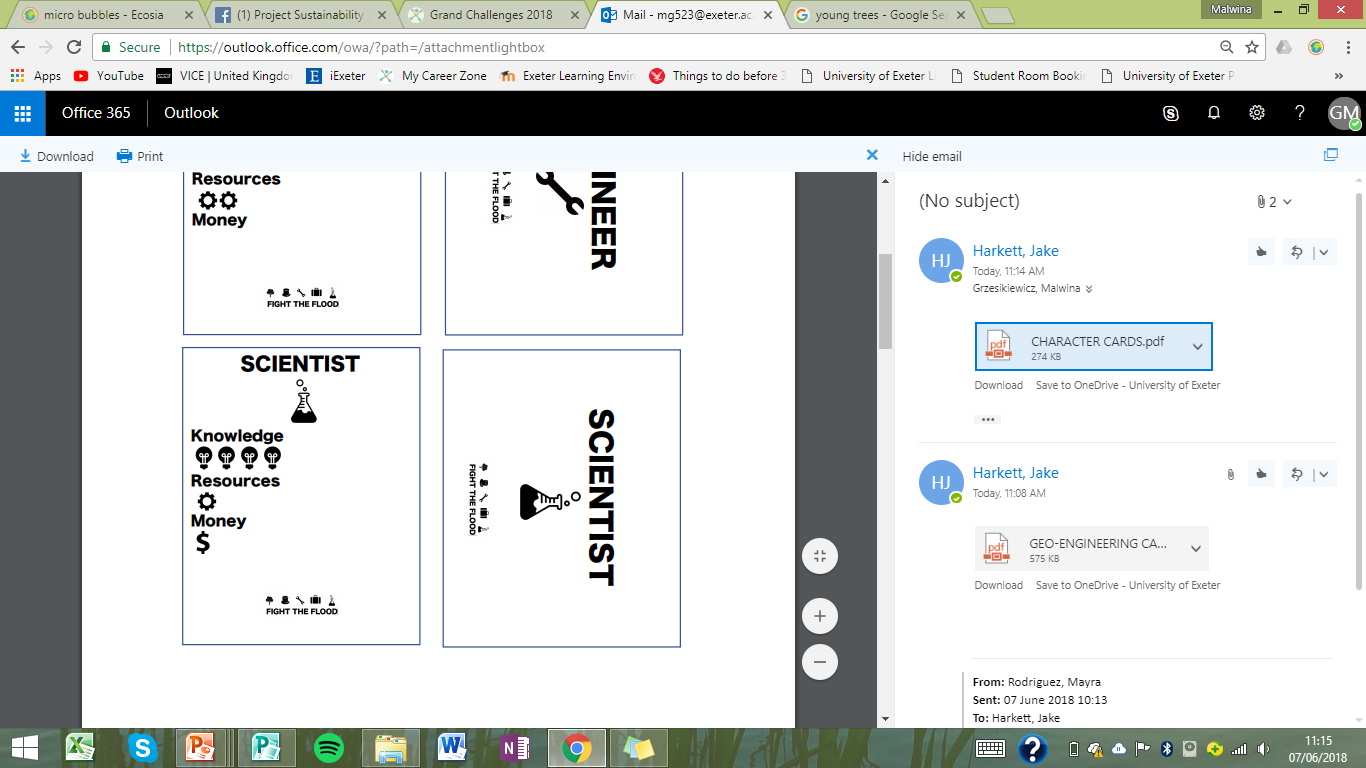 [Speaker Notes: Need for cooperation to form solutions 
Politicians, scientists, activists, corporations and engineers have different resources that together can utilise geoengineering]
Symbolism of island and melting ice
Climate change is a pressing issue, and we need to find ways to cool the planet quickly
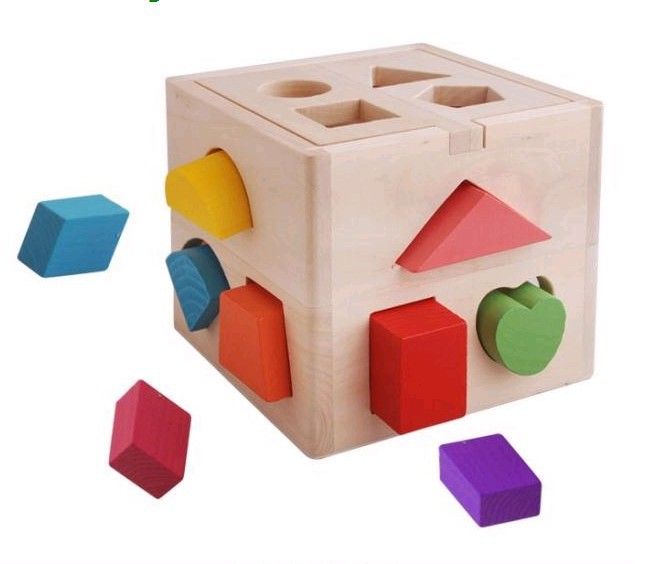 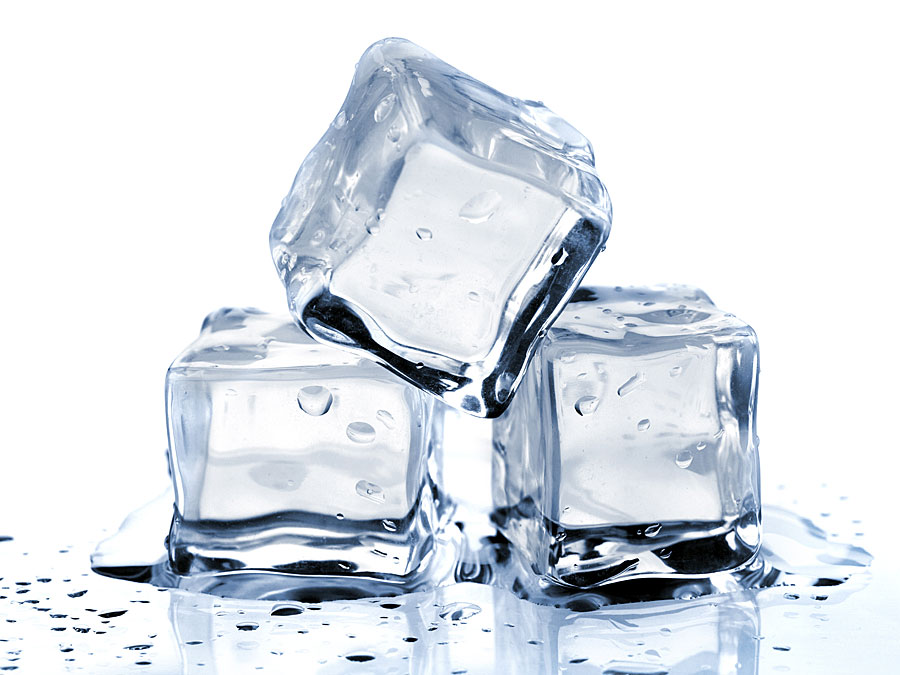 The logistics
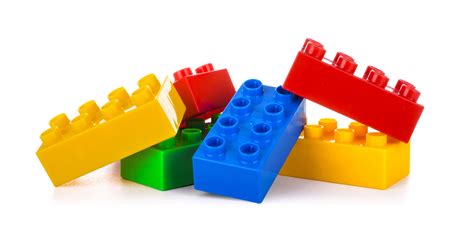 Reused ABS plastic – waterproof and tough, so can survive the repeated expansion of the ice 
Ice
Metal counters 
Cards for game characters, chance cards, question cards, and technologies
Money, resources and knowledge tokens
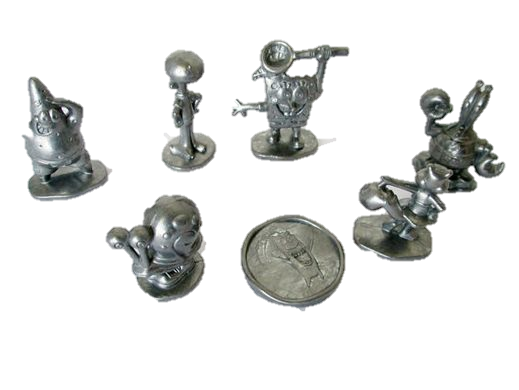 What did we learn?
A pressing twenty first century  problem 
Increased understanding of geoengineering whilst producing a product to educate others 
Product development
Dynamics of a group project
Drawing board
Problems: unengaging, time constraint
Debate on geoengineering: Solution or Problem?
Board game idea
Difficulty in making a simple but informative game
Vote: debate or board game?  BOARD GAME
Fun prioritised over depth
problems with using water and ice
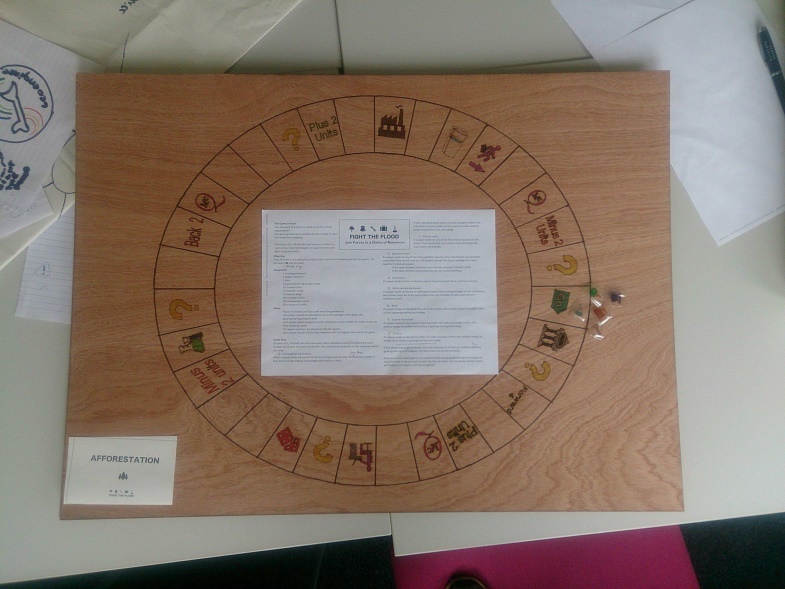 BUT cost and efficiency of products proportionally correct
Difficulty fact-checking